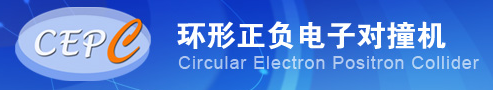 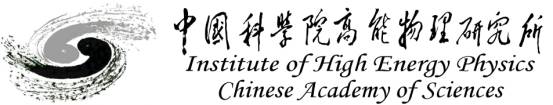 CEPC MDI SC Quadrupole designs option comparisons, recommendation and plan
Yingshun Zhu, Chuang Shen
     
Institute of High Energy Physics, Chinese Academy of Sciences
Feb. 25, 2021
CEPC working day
Outline
 Introduction
 CEPC SC Quadrupole designs option comparisons and recommendation
 R&D paths and actual status
 Summary
Introduction
Last month, many discussions on the design of CEPC Q1a magnet with Professors. (J. Gao. Y. Li, Q. Xu, W. kang)
Focused on reducing the magnet weight of Q1a.
Paths:
1 Relax the dipole field requirement of crosstalk (<30Gs)
2 Use special iron material (FeCoV)
     using 1+2,    Weight: 78.9Kg (55% of original value 143.6kg) 
3 Reduce coil layer to 1
     using 1+2+3, Weight: 60.2Kg (42% of original value)
CEPC SC Quadrupole designs option comparisons and recommendation
Option 1: iron-free magnet
HTS Bi-2212 0.5mm wire or other conductor. Q1a: two layers cos2θ quadrupole coil. (highest magnetic efficiency and cooling capacity, good stability)
Inner diameter 37mm, 141T/m.
Smallest weight (36kg)









      Problem:
Excitation current increases by 20% (compared to iron option);
Can not meet the requirements of dipole field and field harmonics.
      (using anti-symmetric coil, add corrector coil, etc. )
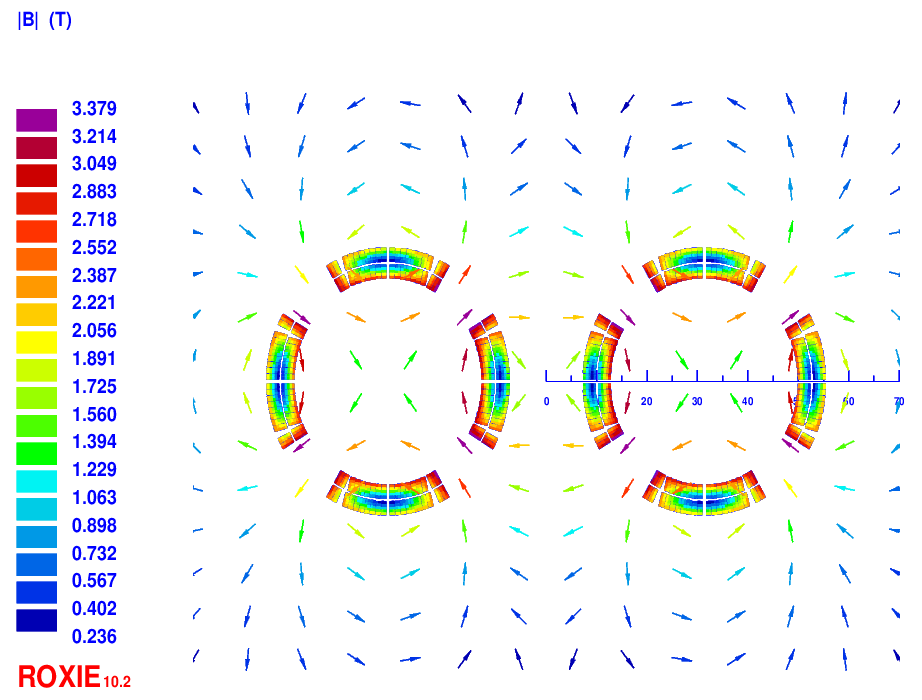 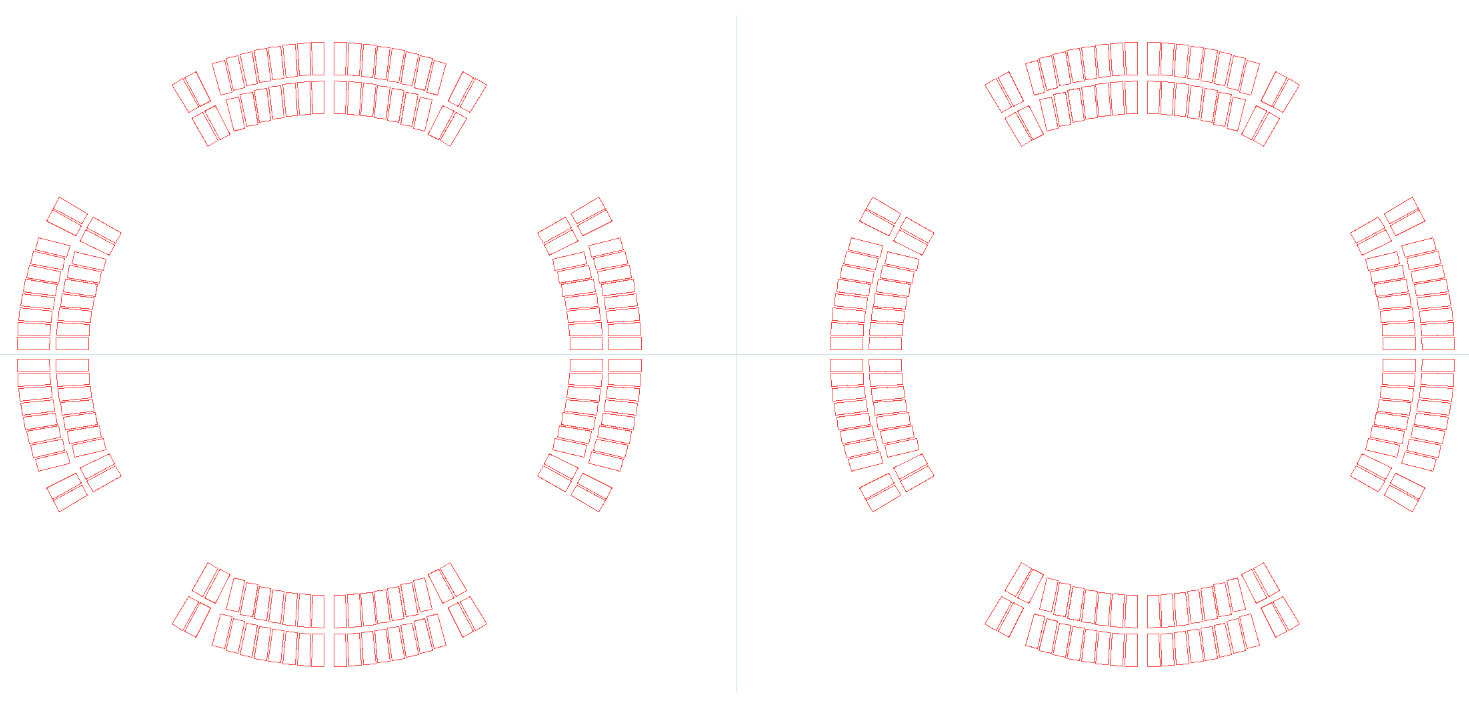 Option 1: iron-free magnet
Place iron in the middle of the two apertures: also can not meet the field requirements. Dipole field at aperture center: around 1000 Gs.
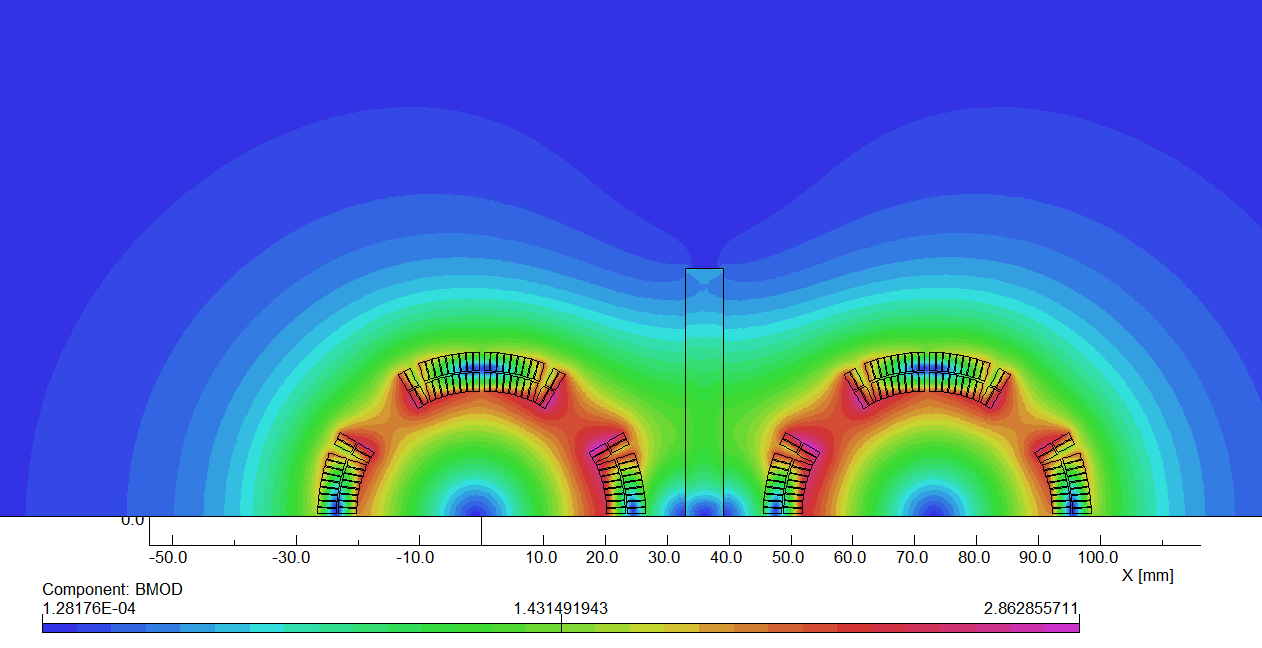 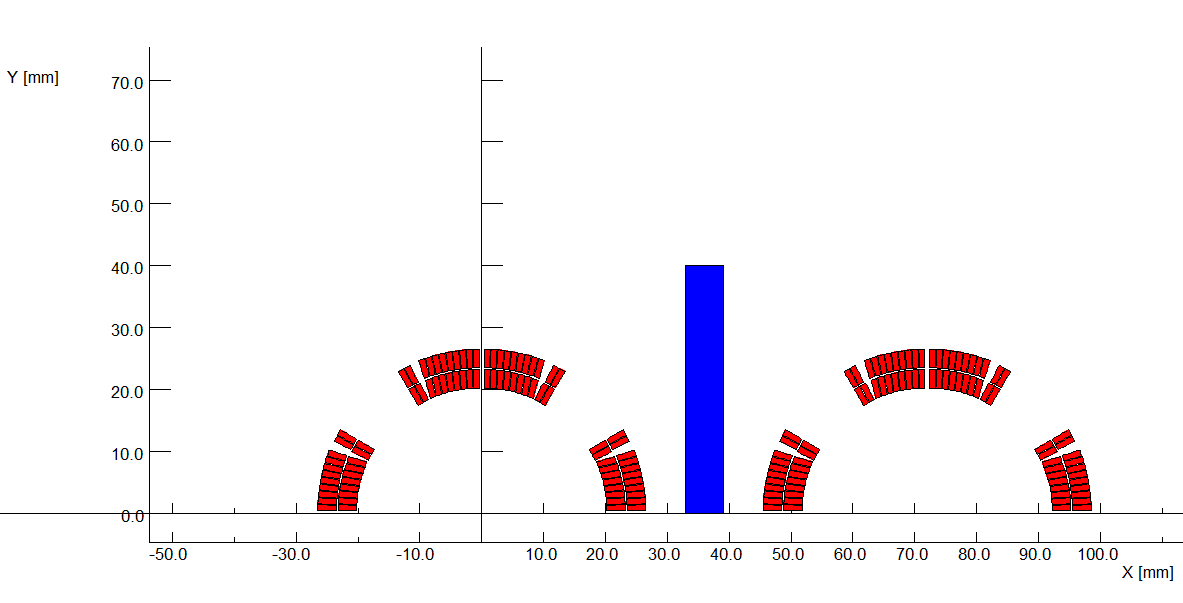 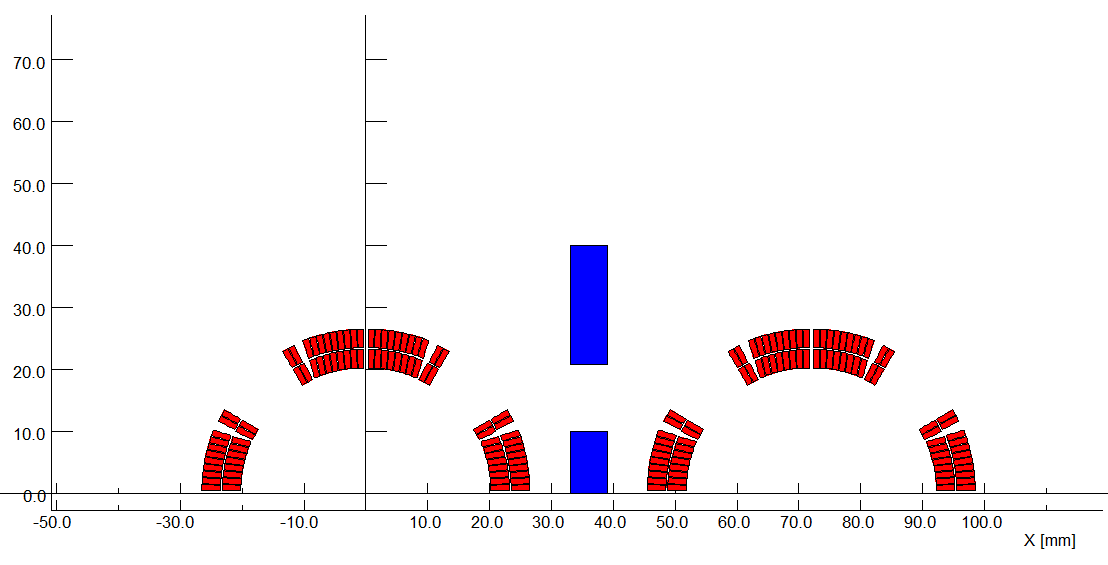 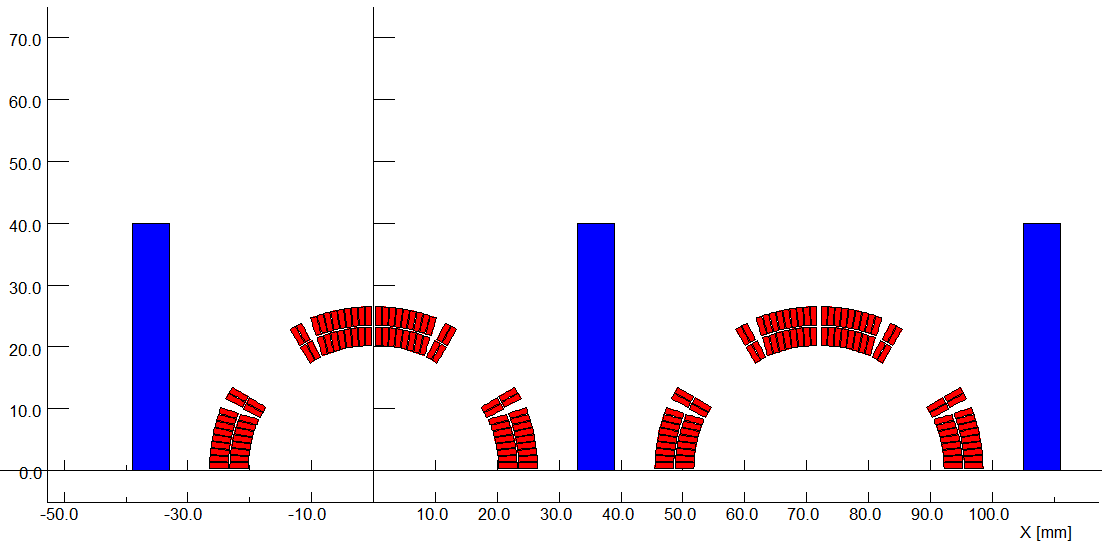 Option 2: Add iron DT4
Option 2: Add iron DT4.
Field gradient: 141T/m. 
Field cross talk between two apertures can be negligible with more iron.
19 turns in each pole, excitation current 1970A.
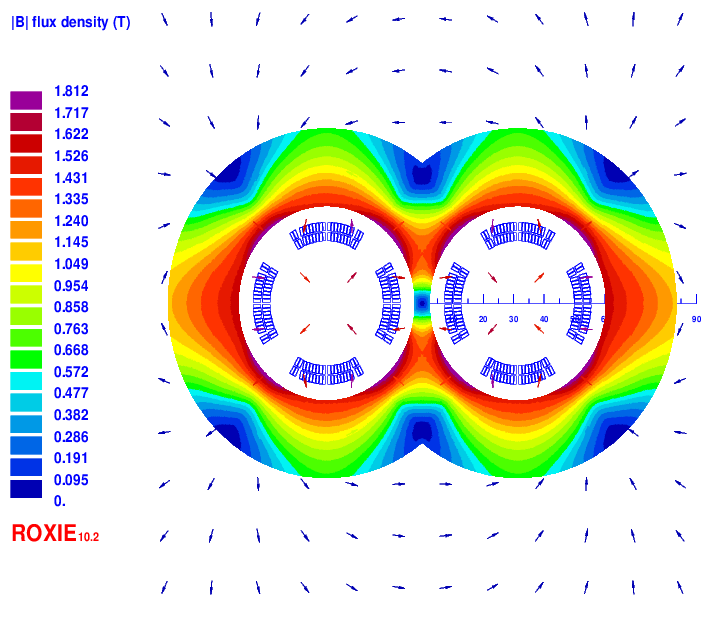 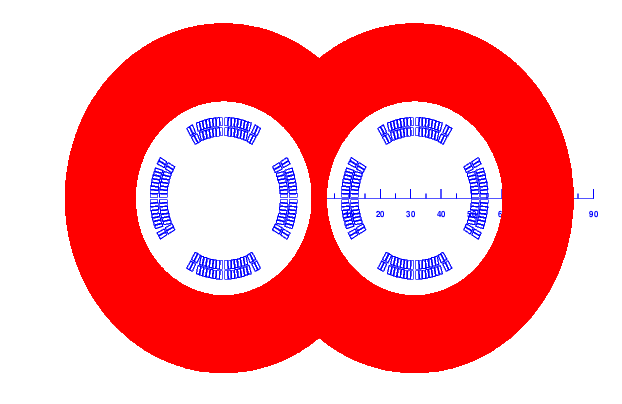 Iron yoke: DT4
Dipole <30Gs, radius of the iron: 44mm, weight 96.9kg. (67% of r=52mm)
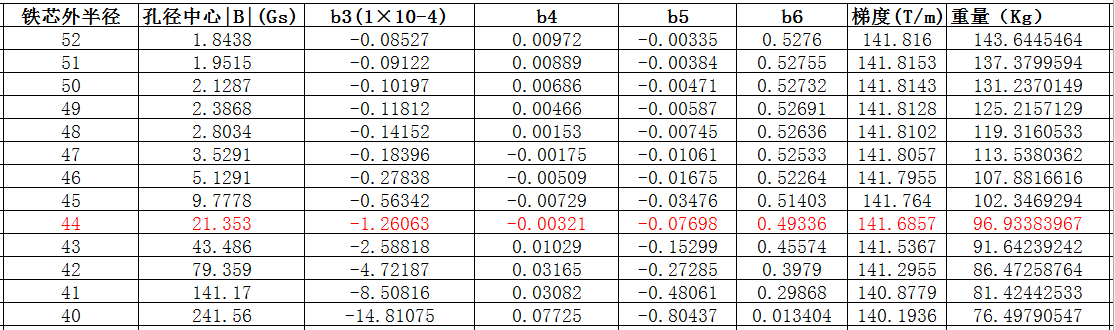 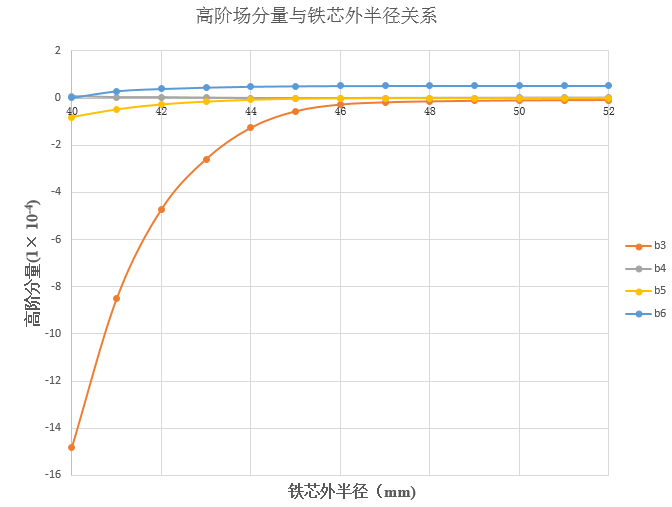 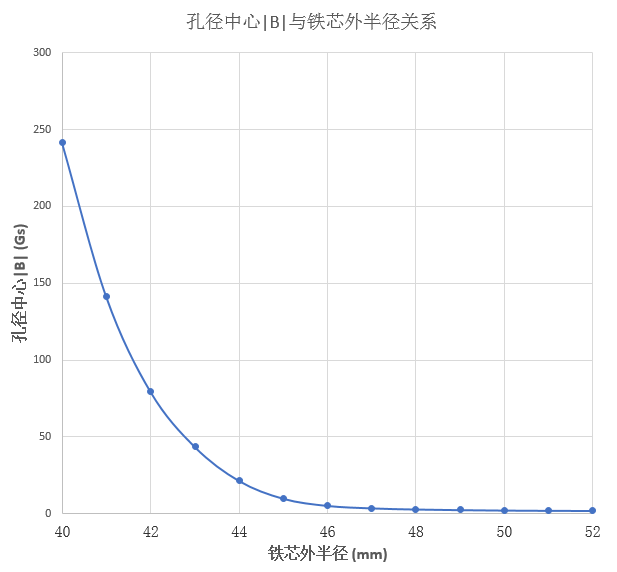 Option 3: Iron yoke FeCoV
Option 3: Add iron FeCoV
The saturation magnetic induction of FeCoV is about 2.35T (highest in all materials), and the magnetic shielding effect is better.
Compared with DT4, the thickness of the iron core can be further reduced.
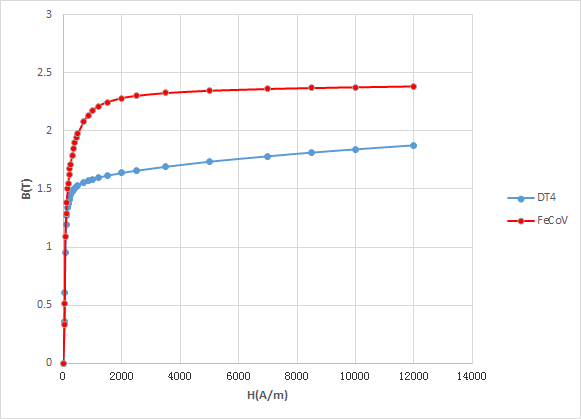 BH curve of DT4 and FeCoV
Iron yoke: FeCoV
Iron yoke material: FeCoV











Dipole field <30Gs, radius of the iron: 40.5mm. 
Weight: 78.9Kg (55% of r=52mm)
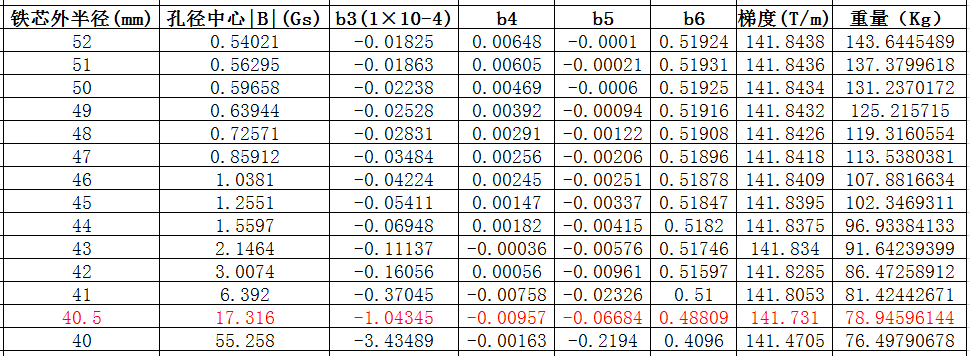 Iron yoke: FeCoV
Iron yoke material: FeCoV; radius of the iron: 40.5mm
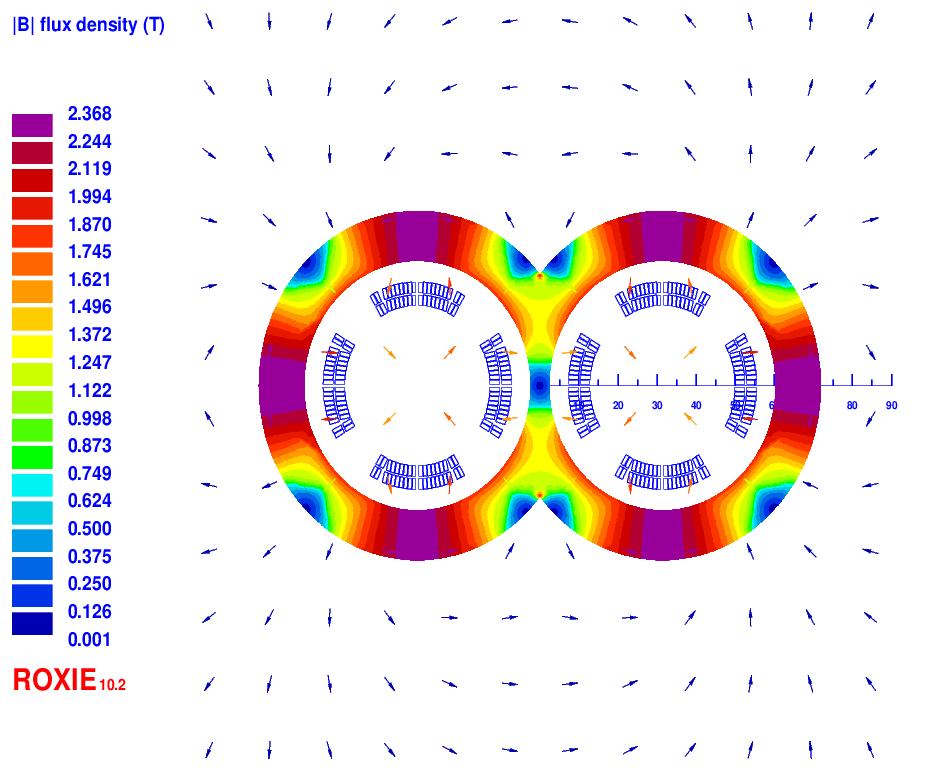 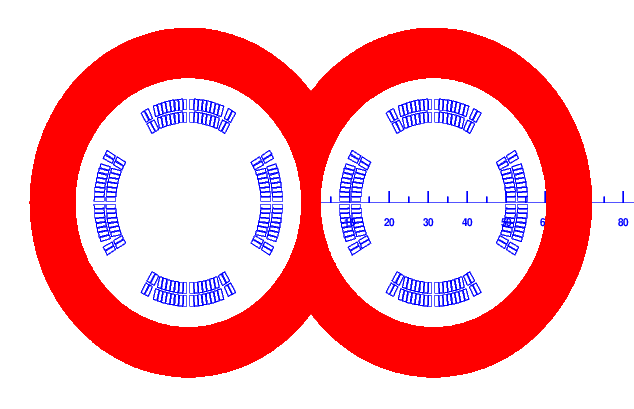 Comparison of DT4 and FeCoV yoke
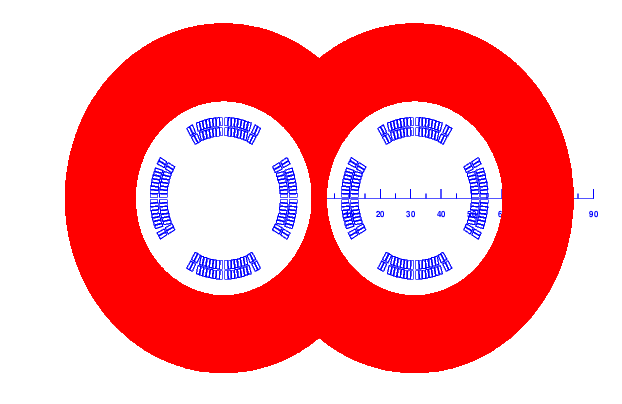 DT4, iron: 52mm.









FeCoV, iron: 40.5mm.
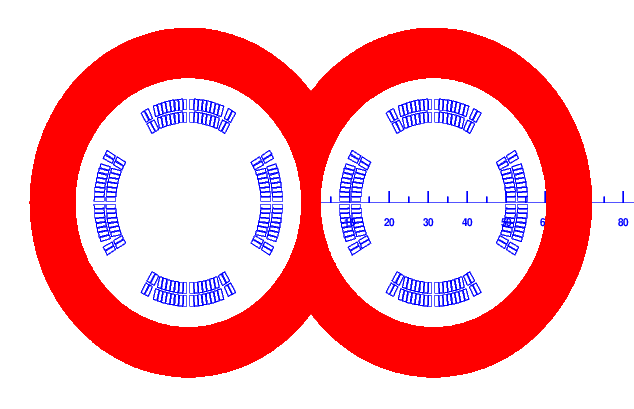 Option 4: one layer coil
Option 4: one layer coil
Iron yoke material: FeCoV; one layer coil. HTS round 0.5mm Bi-2212.
 <30Gs Dipole field, radius of the iron: 36.5mm. 
Weight: 60.2Kg (42% of r=52mm)
9 turns in each pole, excitation current 3585A.
Large current carrying capacity of conductor is required; working current doubled, the cryogenic system and power supply will be affected. 
After five years, the current carrying performance of Bi-2212 may meet the requirement.
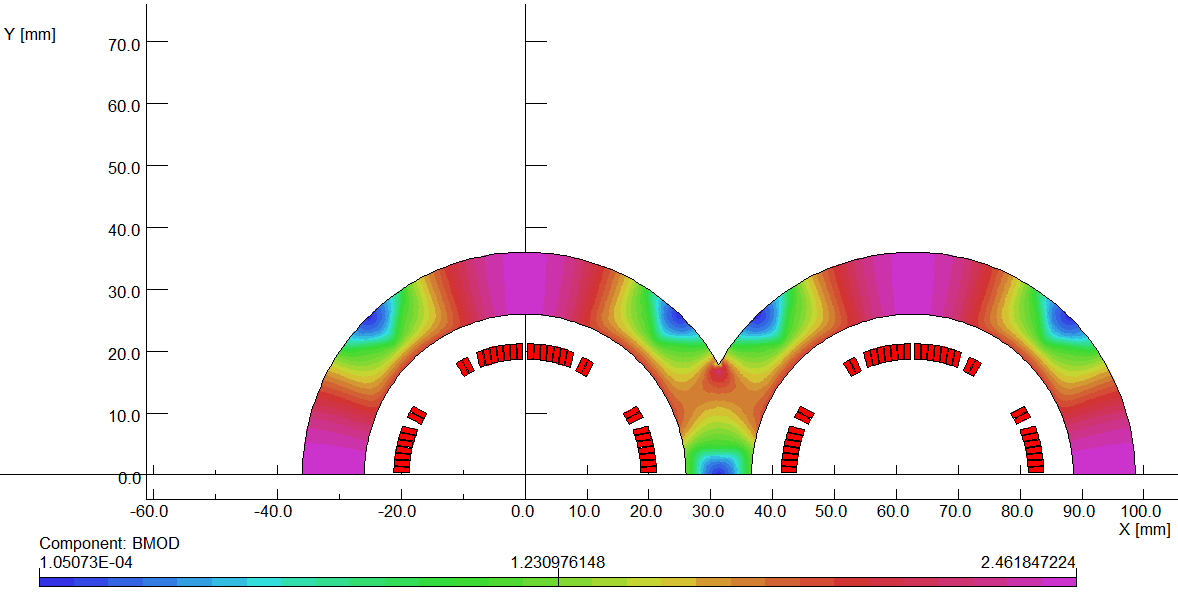 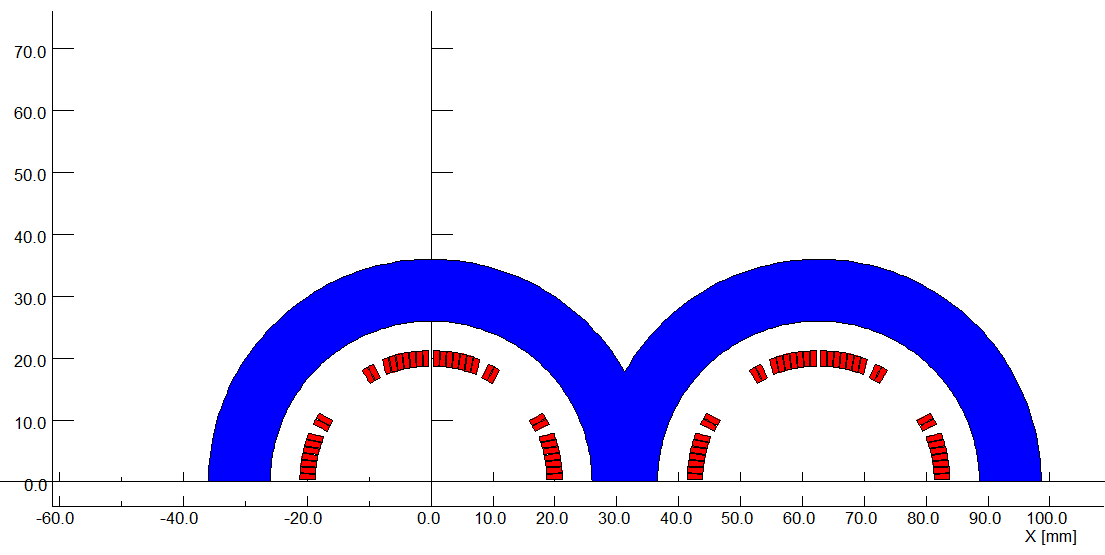 Option 4: one layer coil
One layer coil Layout
Iron yoke material: FeCoV.
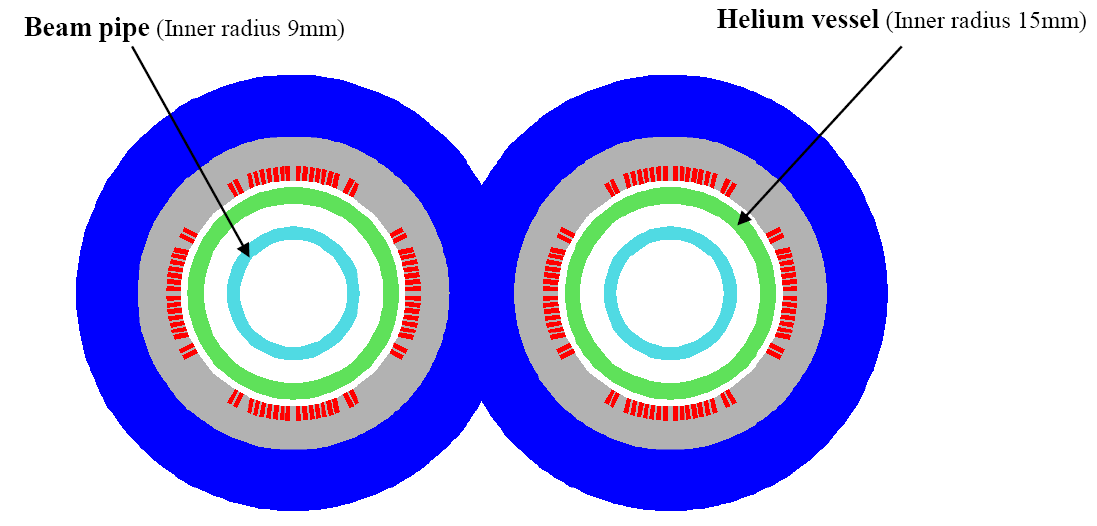 Design options comparisons and recommendation
HTS Bi-2212 0.5mm wire or other conductor; Field gradient 141T/m.















   Recommendation
Option 3 as baseline design, Option 4 as alternative design.
R&D paths and actual status
Superconducting quadrupole is key device of CEPC MDI SC magnets.
So far, there is almost no SC quadrupole magnet developed in China.

R&D paths proposed (LTS, HTS)
      1) 0.5m single aperture SC quadrupole model
      2) 0.5m double aperture SC quadrupole magnet
      3) 1.2m double aperture SC quadrupole magnet

Comparison of LTS and HTS option (field around 3T):
R&D paths and actual status
Actual R&D status      
Study and research on key technologies of SC quadrupole magnet in CEPC IR has started in 2020, in collaboration with HeFei KEYE Company.      
Firstly, develop a 0.5m short single aperture SC quadrupole model 
      (LTS NbTi, 136T/m).
Most of the key technologies can be applied to HTS Magnet, such as design, magnet manufacturing, stress control, cryogenic test and field measurement. 


     Status
Mechanical design of 0.5m single aperture quadrupole model and coil winding machine has been finished.
Mechanical design of quadrupole coil heating and curing system is completed.
Manufacture has begun.
Actual status
Some design of 0.5m magnet and hardware device:
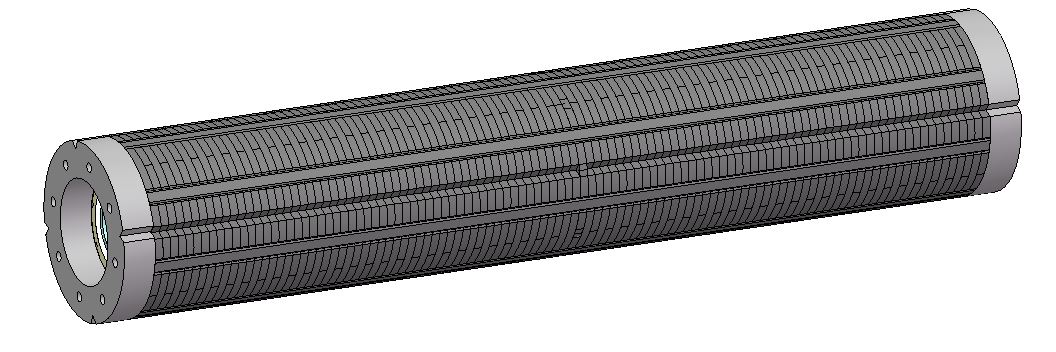 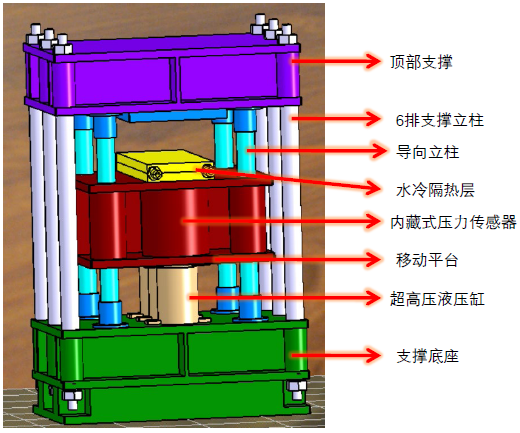 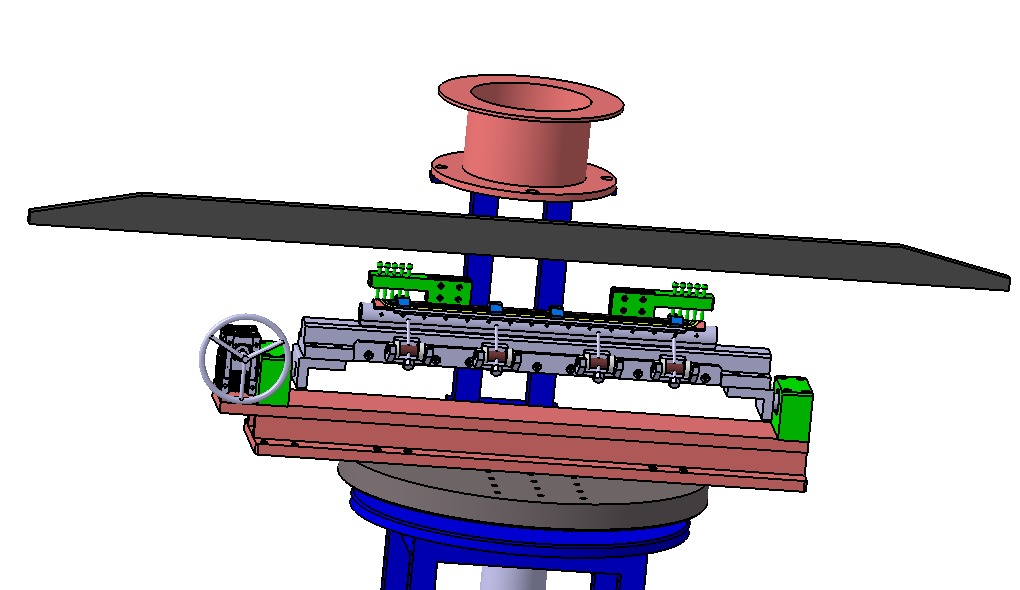 Actual status
Manufacture of 0.5m single aperture SC quadrupole model has begun:
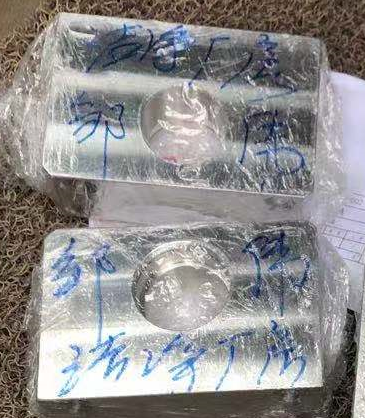 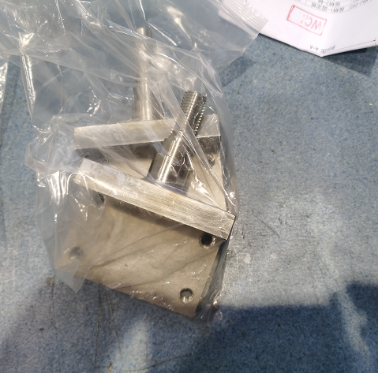 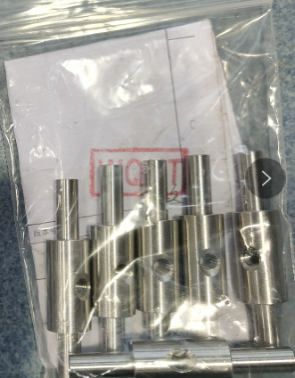 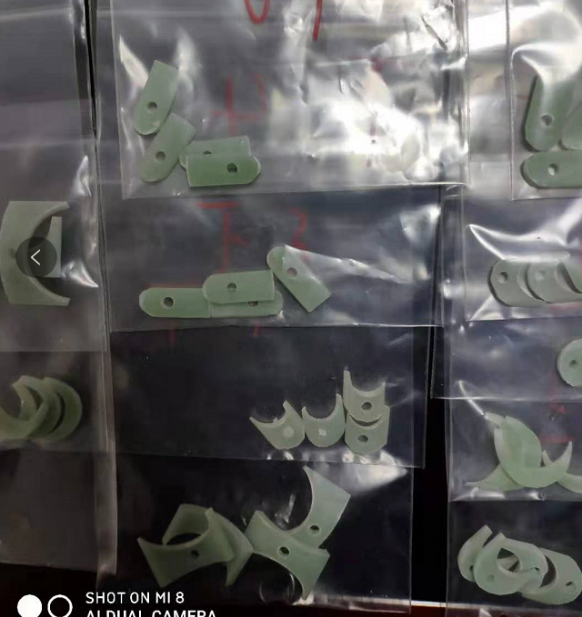 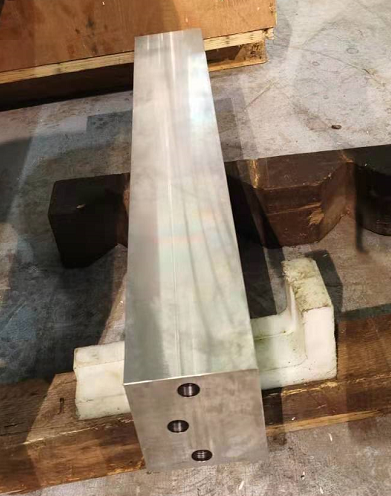 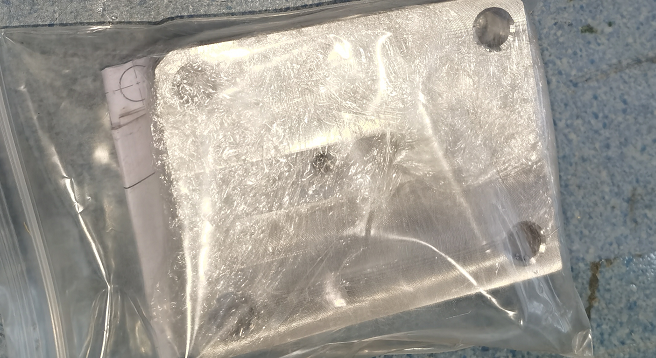 Summary
Different design options of CEPC Q1a have been studied and compared.
Because of field cross-talk, the requirements of dipole and field harmonics in iron-free option can not be met. (continue to research)
With relaxed dipole field and use FeCoV yoke, the magnet weight can be significantly reduced (55% of origin). 
Using one layer coil, magnet weight can be further reduced. (42% of origin) 
Recommendation: 
      Baseline design: 2 layers coil, FeCoV yoke; 
      Alternative design: 1 layer coil, FeCoV yoke.
R&D path of CEPC MDI SC quadrupole is proposed.
Research on key technologies of 0.5m single aperture SC quadrupole model has started, in collaboration with HeFei KEYE Company. Study and accumulate experience for the next step magnet development.
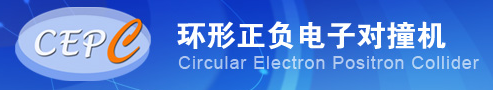 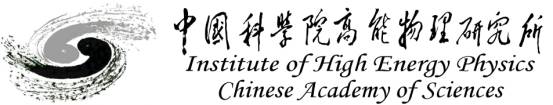 Thanks for your attention!
CEPC Working day